Середземноморські вічнозелені твердолисті і перемінно-вологі (мусонні) ліси
Бартош Є.М.
Середземноморські вічнозелені твердолисті ліси та чагарники
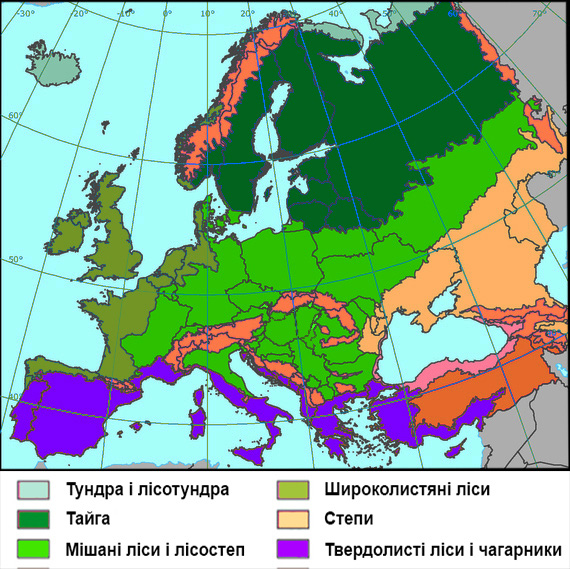 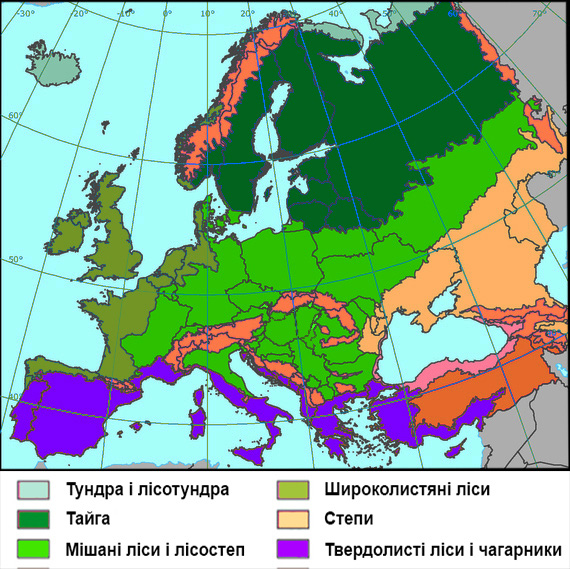 Географічне положення
Острови (Сицилія, Сардинія, Кіпр та ін.) і півострови (Піренейський, Апеннінський, Балканський, Мала Азія) Середземного моря.
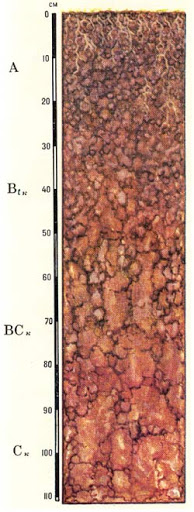 Клімат 
Т°С січня +8 … +10°С
Т°С липня +23 …+24°С 
Річна кількість опадів: від 800 мм на заході, до 500 мм – на сході, випадають тільки взимку.
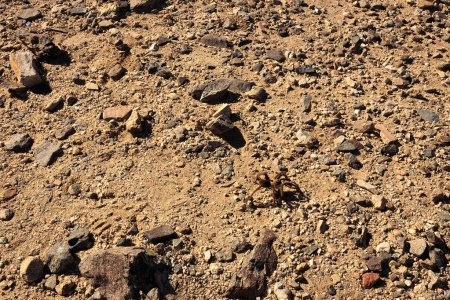 Коричневі ґрунти
Формуються в умовах нестачі літньої вологи,  вміст гумусу 3-4%.
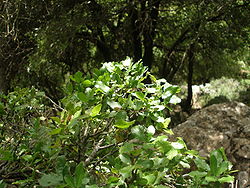 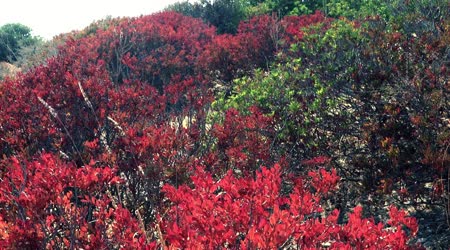 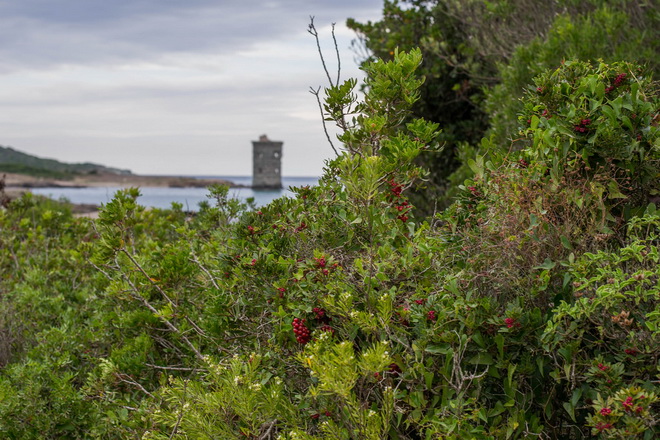 Твердолисті ліси
Буйно квітне рододендрон
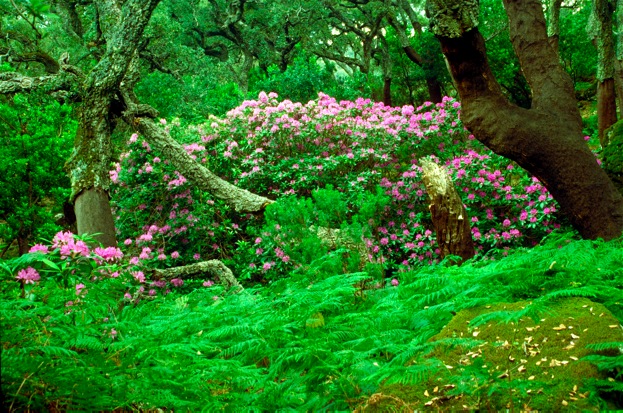 Маквіс – колючий чагарник
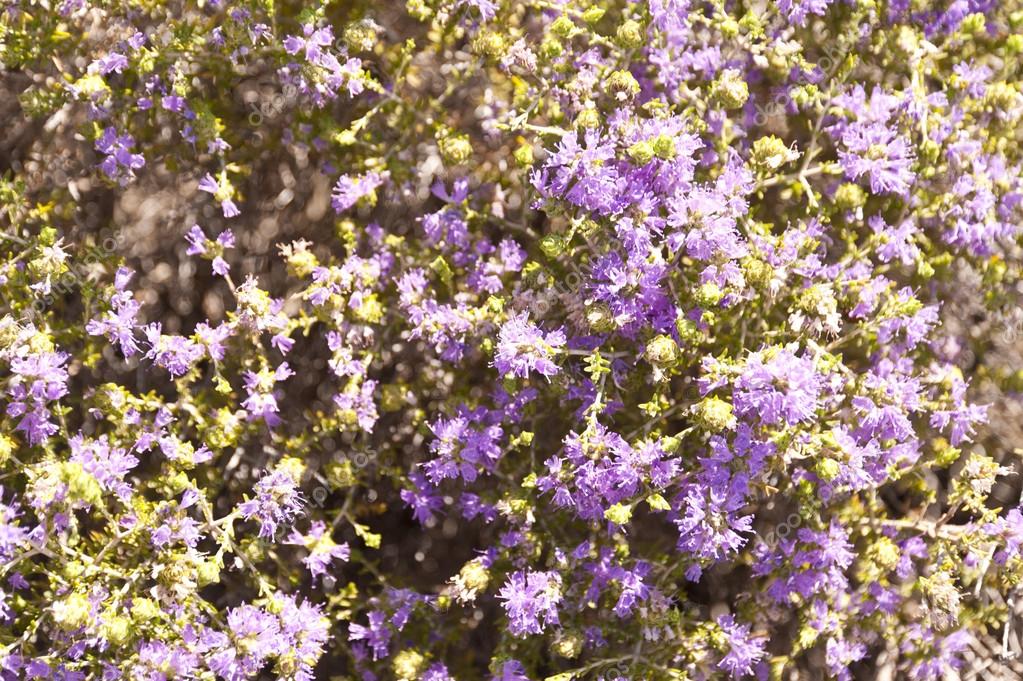 Суничне дерево
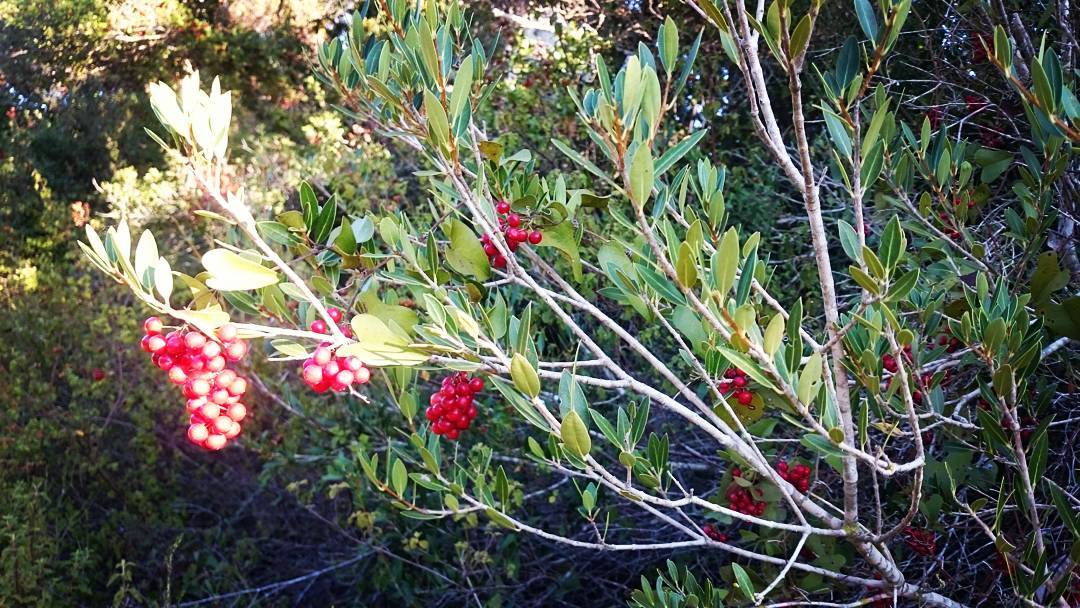 Мирт – як і більшість дерев та чагарників, пристосувався до літньої спеки та засухи – листя дрібне, з воскоподібним покриттям, часто замінене колючками.
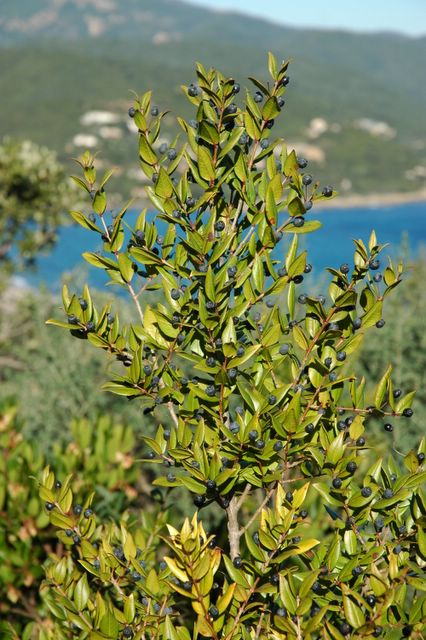 Корковий дуб – позбавляється кори через її унікальні властивості
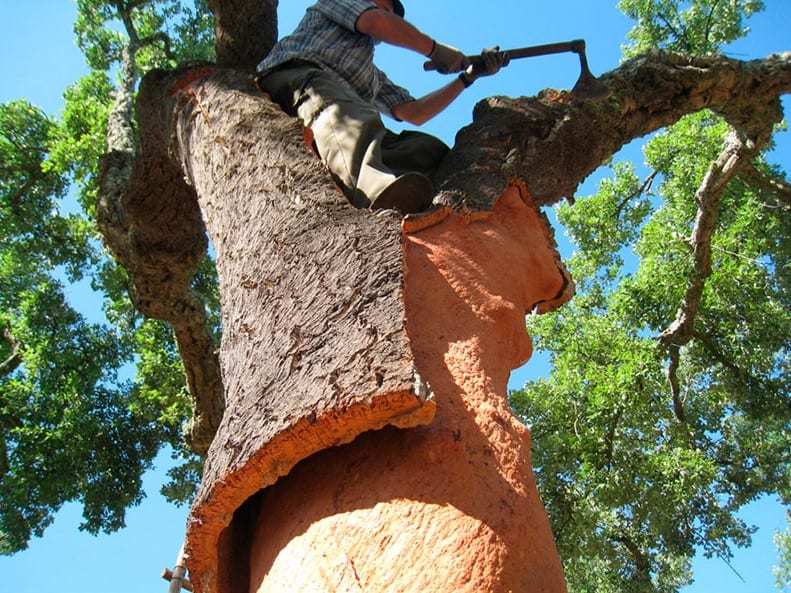 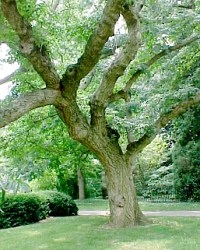 Субтропічні перемінно-вологі (мусонні) ліси
Географічне положення
Басейн річки Янцзи, південь Корейського півострова та Японських островів
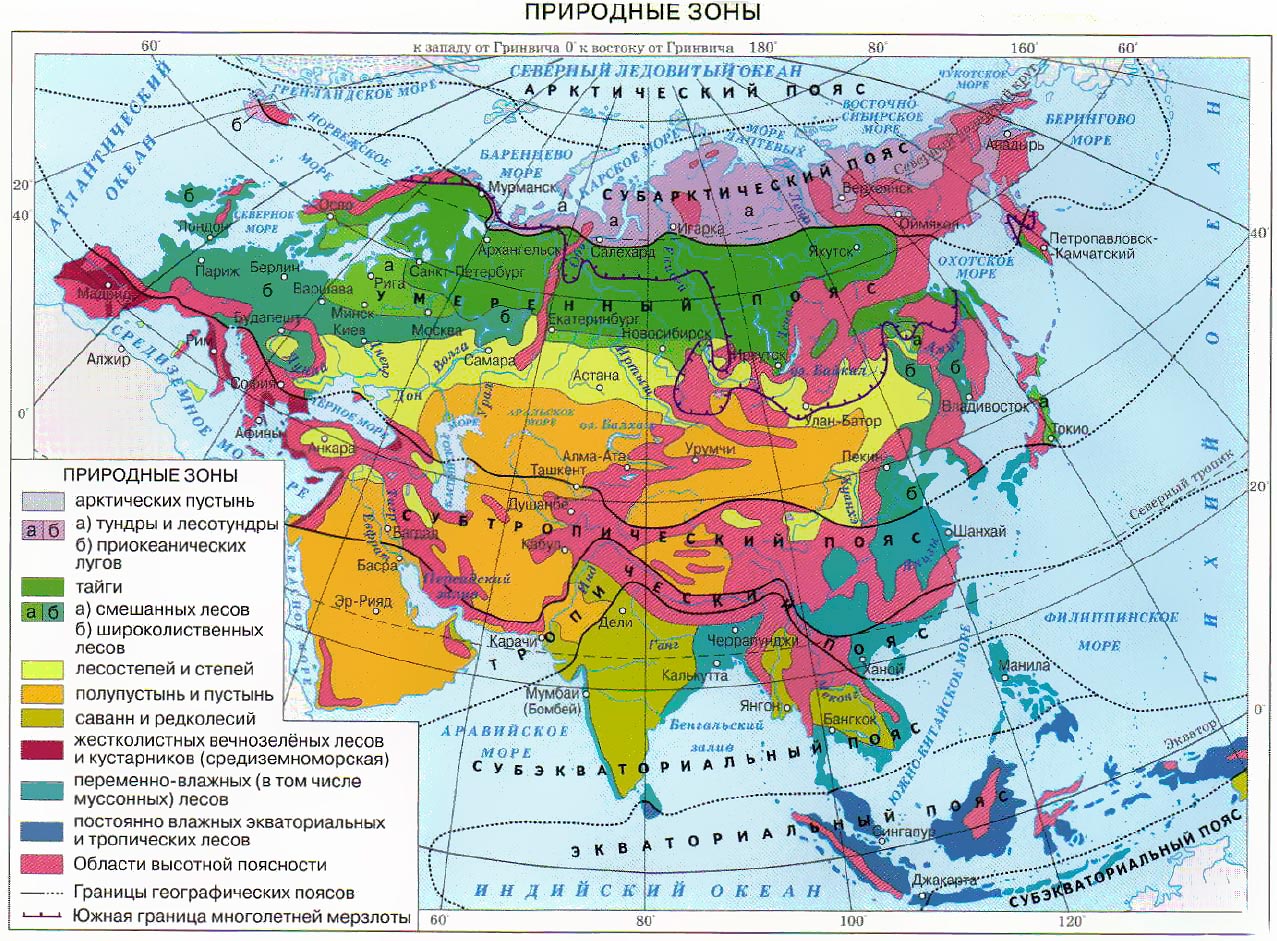 Клімат 
Т°С січня +8 … +10°С 
Т°С липня +23 …+24°С 
Річна кількість опадів понад 800 мм, випадають літом
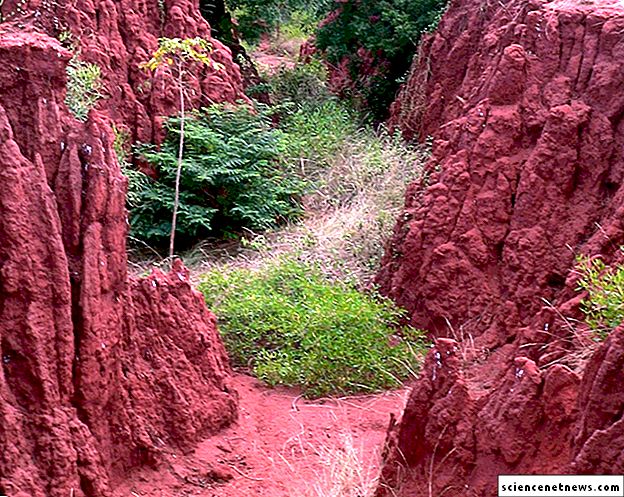 Червонозем – родючий ґрунт, колір надають окисли заліза
Бамбуковий ліс
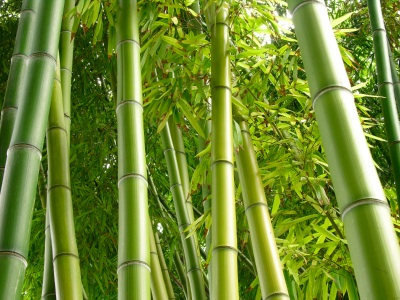 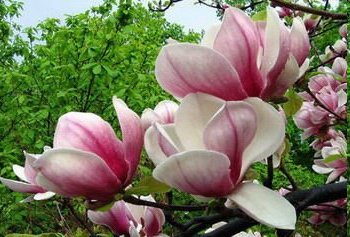 Магнолія
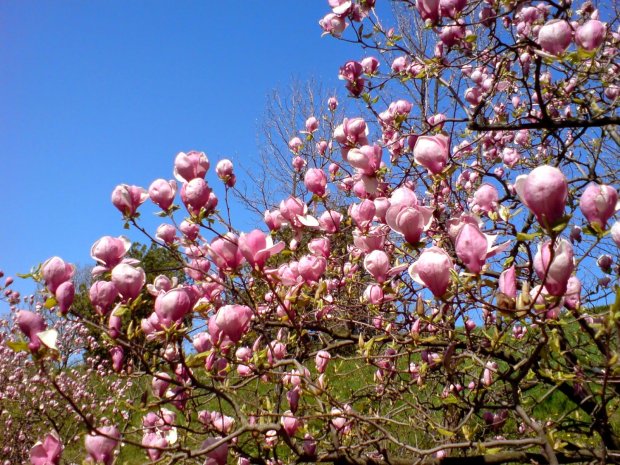 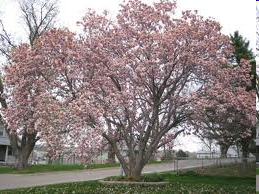 Камелія
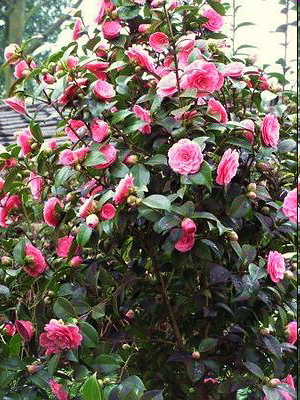 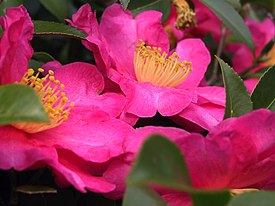 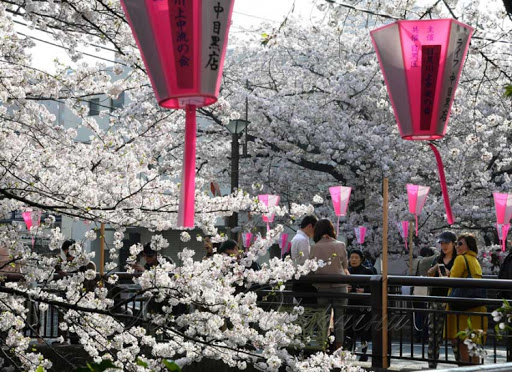 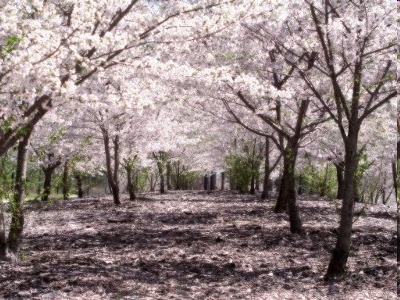 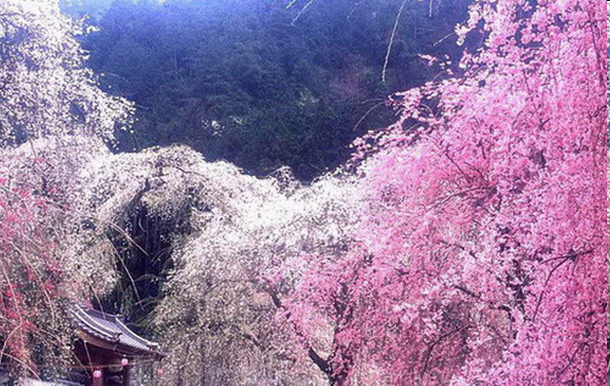 Сакура
Велика панда на землі здається незграбною
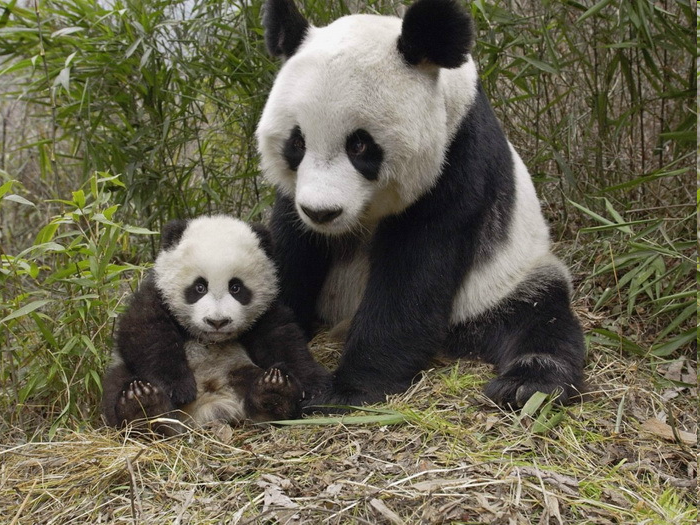 Панда на дереві – справжній «альпініст»!
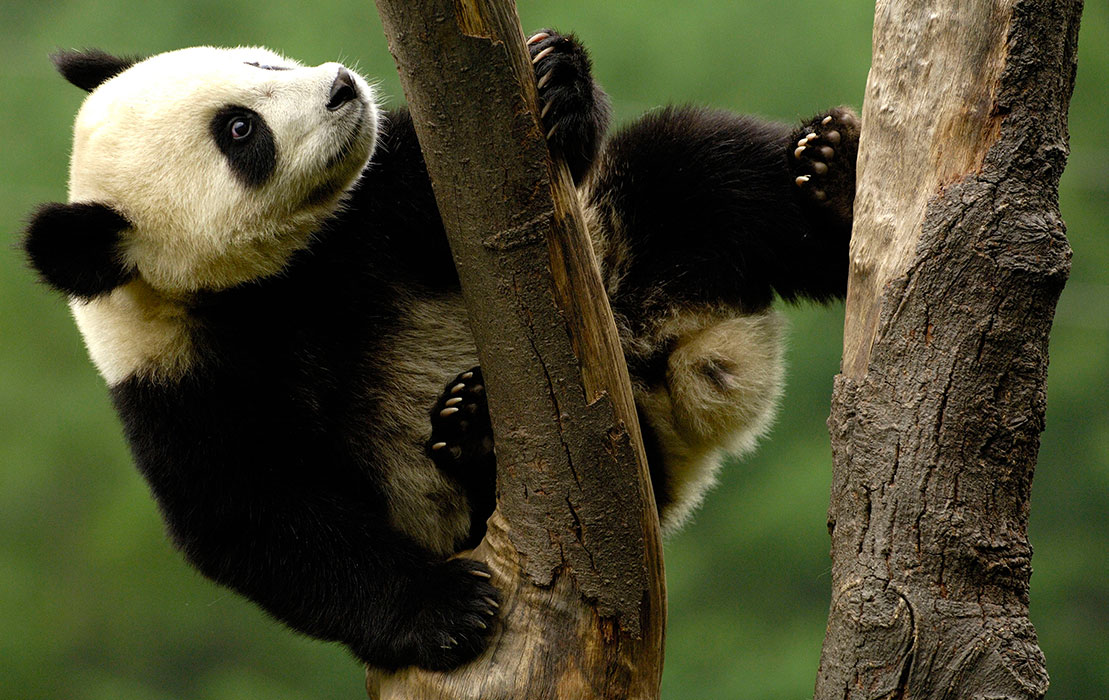 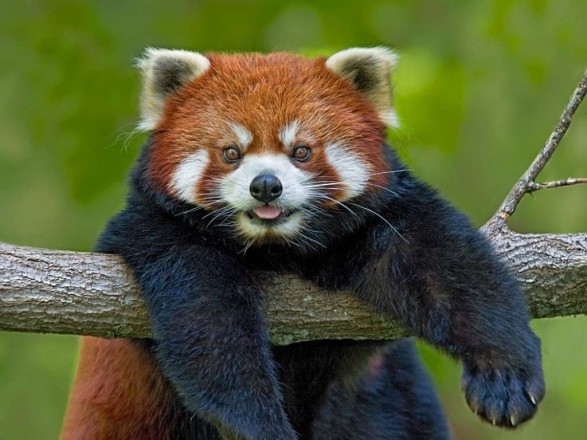 Мала (червона) панда
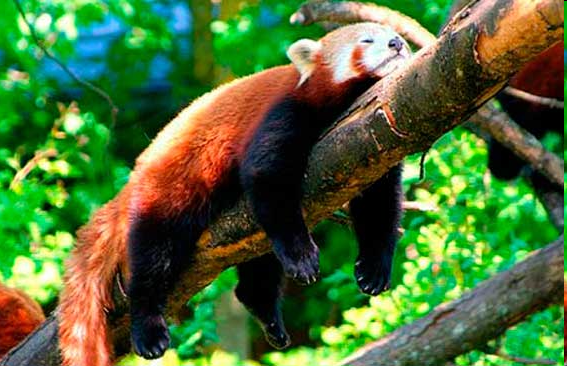 Єнотоподібний собака
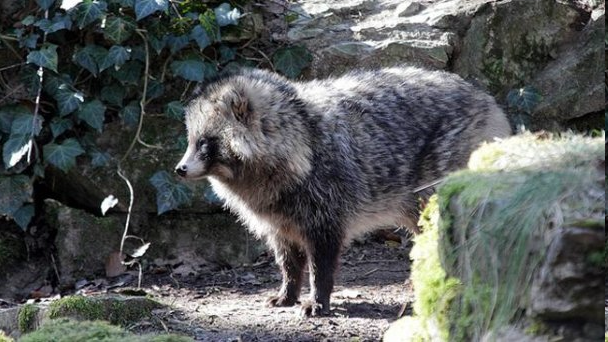 Японський макак
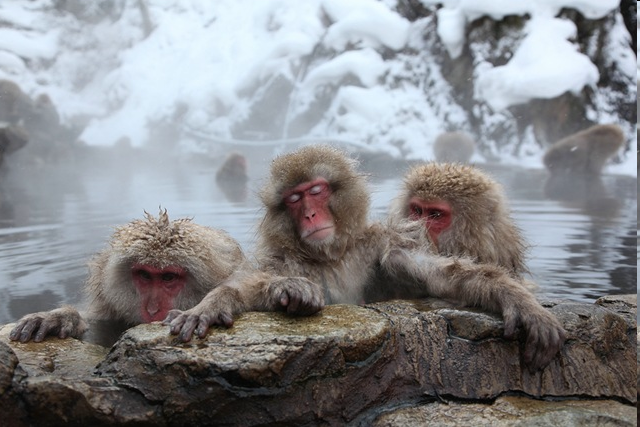 Домашнє завдання
Опрацювати § 52, вивчити характеристику природних зон твердолистих та перемінно-вологих лісів, скласти «формулу» кожної із них у зошиті, позначити їх на контурній карті природних зон!